Metodologie pedagogického výzkumu a evaluace: 9. Kvantitativní analýza
Metodický koncept k efektivní podpoře klíčových odborných kompetencí s využitím cizího jazyka ATCZ62 - CLIL jako výuková strategie na vysoké škole
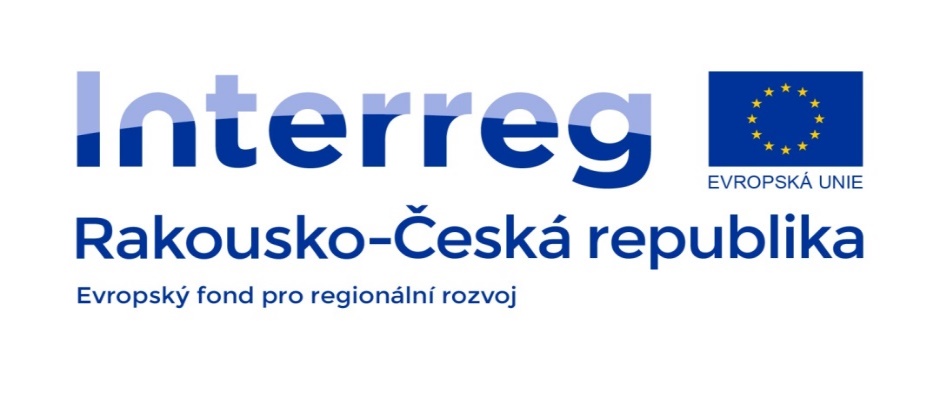 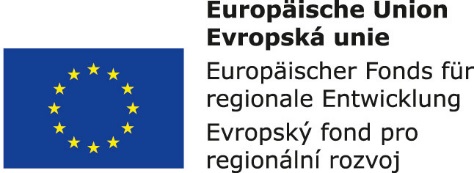 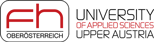 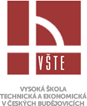 Proměnné

 proměnnou se označuje prvek zkoumání, který nabývá různé hodnoty, mění se (věk, vědomosti, inteligence) – může to být jev, vlastnost, podmínka, činitel.

 dvě skupiny: 1. měřitelné (kvantitativní) a 
2. kategoriální/spec. dichotomické – pohlaví: žena-muž/
 ve výzkumu vystupuje více než 1 proměnná.
aby se proměnná mohla zkoumat, musí se operačně definovat.
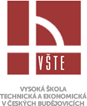 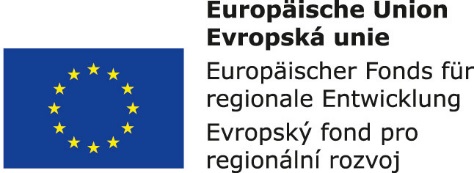 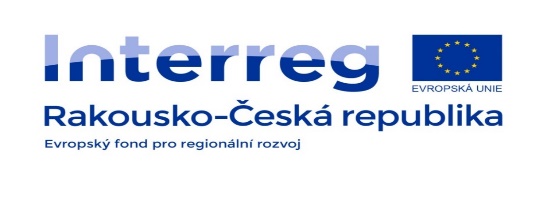 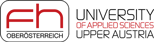 proměnná, která je příčinou změny                  nezávisle proměnná,
proměnná, jejíž hodnoty se změnily vlivem závisle proměnné            závisle proměnná.
závisle proměnná se mění v závislosti na nezávisle proměnné.
aby se proměnná mohla zkoumat, musí se operačně definovat 
(když je proměnnou cizojazyčná schopnost, výzkumník ji např. může operačně definovat jako skóre žáka v Testu cizojazyčných schopností Malíkové).
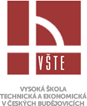 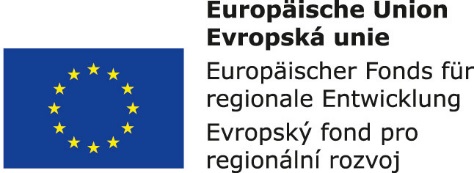 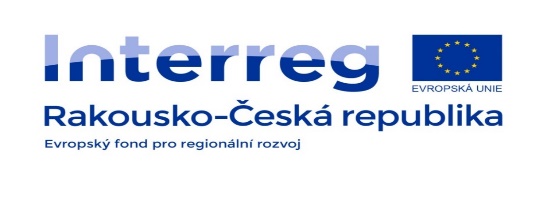 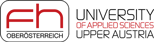 Kvantitativně orientovaný výzkum
Pozorování.
Škálování.
Dotazník.
Obsahová analýza textu.
Experiment.
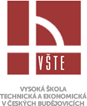 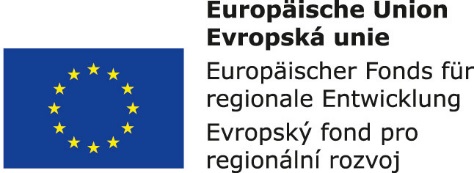 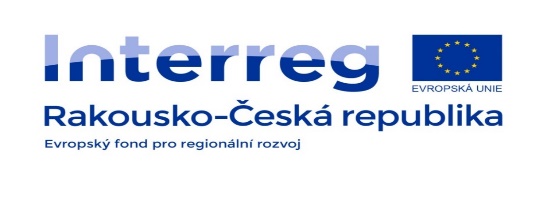 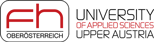 POZOROVÁNÍ
znamená sledování činnosti lidí.
strukturované pozorování – pozorovatel ví, co a jak bude pozorovat.
pozorované jevy – kategorie kognitivního charakteru (vysvětlení učiva,)
                              - kategorie afektivního charakteru (postoje, zájmy, pocity),
                              - kategorie psychomotorického charakteru.
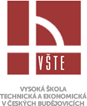 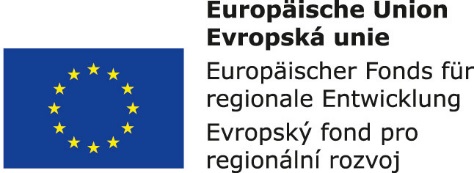 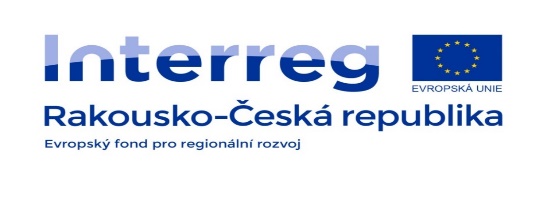 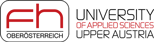 ŠKÁLOVÁNÍ
různé třídění:
a)	posuzovací škála je nástroj, který umožňuje zjišťovat vlastnosti jevu nebo jeho intenzitu, posuzujeme: - jiné lidi, jevy, sama sebe.
b)	bipolární škály = tvoří protikladné vlastnosti.
        Likertovy škály = používají se na měření postojů a názorů lidí.
Guilford (základním kritériem je způsob jejich administrace):
	numerické posuzovací škály,
	grafické,
	standardní,
	kumulativní,
	posuzovací škály s nucenou volbou.
podle F. N. Kerlingera – postojové škály :             1.sumační posuzovací = škála Likertova typu (okruh mapuje určitý základní postoj -3stupně-5stupňů:souhlasím, nemohu se jednoznačně vyjádřit, nesouhlasím)
-	                                                                    2. škály zjevně stejných intervalů = Thurstoneovými škálami zjevně stejných intervalů
	                                                                    3. kumulační škály = škála Guttmanská
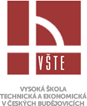 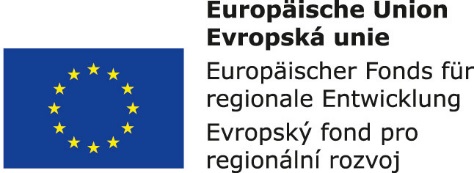 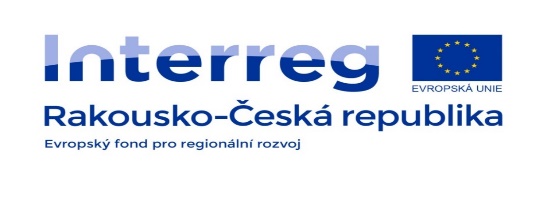 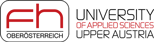 DOTAZNÍK
zjišťování údajů – hromadné získávání.
zákl. terminologie  - respondent = osoba, která vyplňuje dotazník
                                 - otázky = prvky dotazníku
                                 - položky
                                - administrace = zadávání dotazníku
typy otázek: uzavřené, otevřené, polozavřené,
reliabilita dotazníku – je vyšší, když obsahuje více otázek, které se ptají na tutéž informaci.
Typy dotazníkového šetření: standardizované, kvazistandardizované, nestandardizované.
parametrické otázky (varianty odpovědí tvoří kontinuum od jednoho pólu k druhému).
neparametrické otázky (jde o třídění jistých kategorií výpovědí stejné úrovně)(nelze statisticky zpracovat). 
- zvláštní místo: otázky kontrolní (2typy: 1.zdvojení otázky jiné; 2.otázky, kterými zjišťujeme důvěryhodnost odpovědí klienta-Eysenckův osobnostní dotazník)
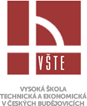 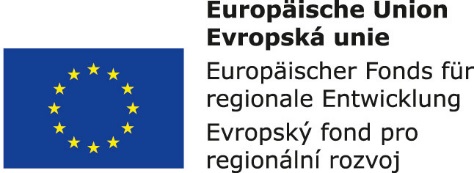 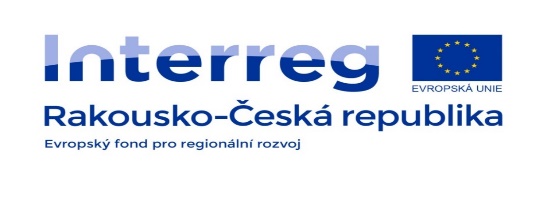 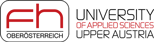 EXPERIMENT
síla spočívá v možnosti manipulování s proměnnými.
terminologie:
o	Subjekt – osoby zúčastněné experimentu.
o	Znak – definovaná vlastnost.
o	Náhodný výběr.
o	Experimentální plán – rozvržení.
o	Experimentální skupina – skupina subjektů.
o	Pretest – vstupní test.
o	Posttest – závěrečný test.
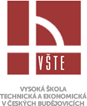 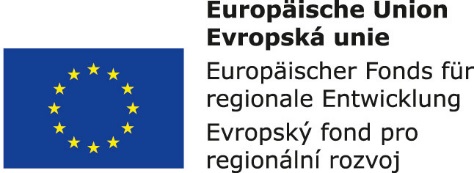 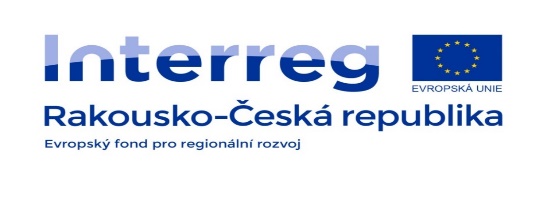 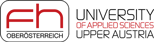 EXPERIMENTÁLNÍ METODA

    Laboratorní experiment.
  Simulační experiment.
 Přirozený = terénní experiment.
 Formující experiment.
METODA Q-TŘÍDĚNÍ 
základem je metodologie W. Stephsona – zjistit korelace mezi reakcemi nebo odpověďmi různých osob na tyto Q-typy.
podobu Gaussovy křivky – počet karet je omezen požadavky statistické výhodnosti.
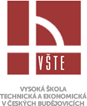 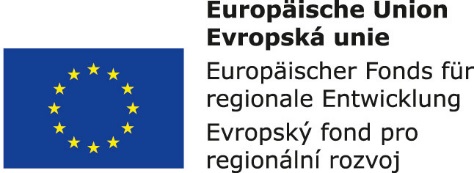 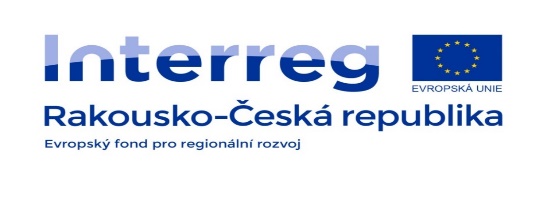 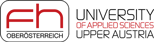